Bernalillo Elementary School
Budget Presentation
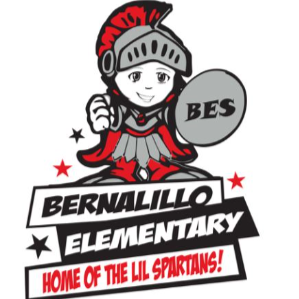 Staff and Community Involvement
February 2: Met with Leadership 
What worked and what didn’t work 
Needs for next year - with emphasis on student achievement and wellbeing 
February 21: Optional staff meeting 3:45 in the library 
Not mandatory 
Option to still contribute to Padlet 
February 26: Parent/Family survey (English/Spanish) 
What is going well/ needs improvement
What can change/ add
Feedback and suggestions
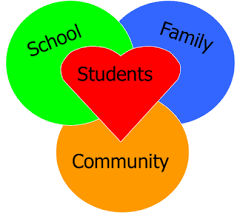 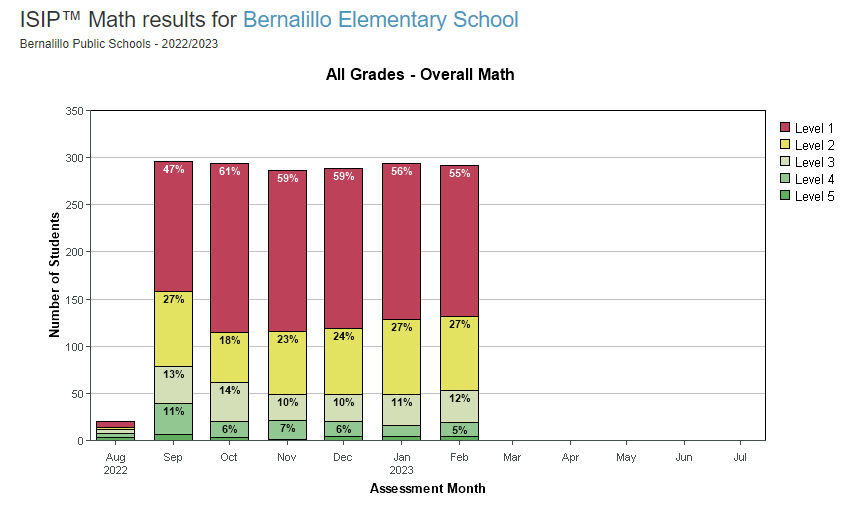 iStation Data
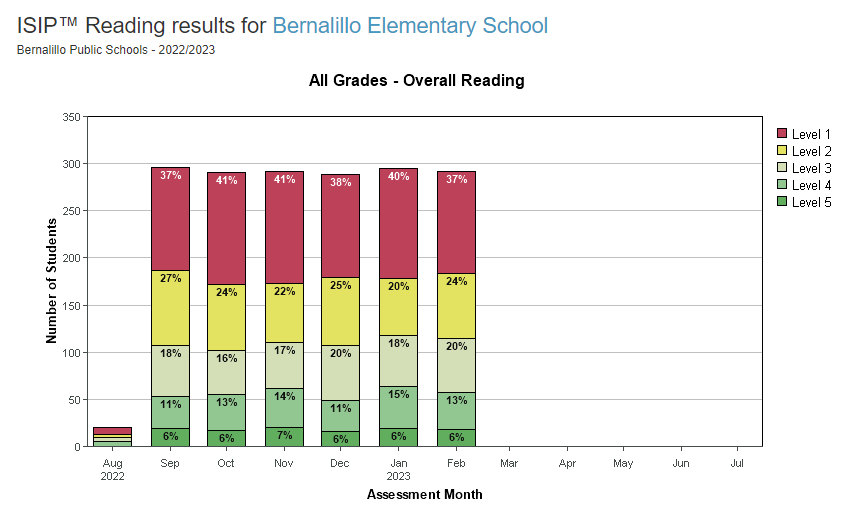 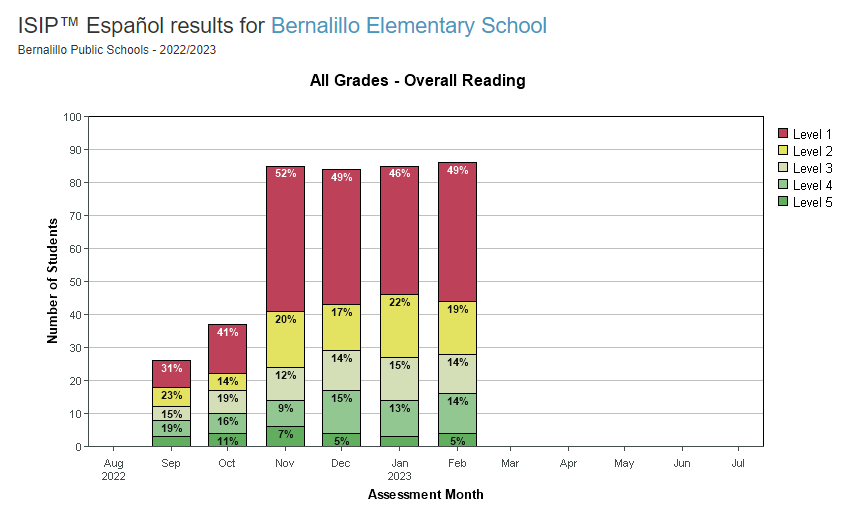 Grade Level Interventionists 
RTI (60 min daily) + Enrichment time
iMSSA Data BOY/MOY
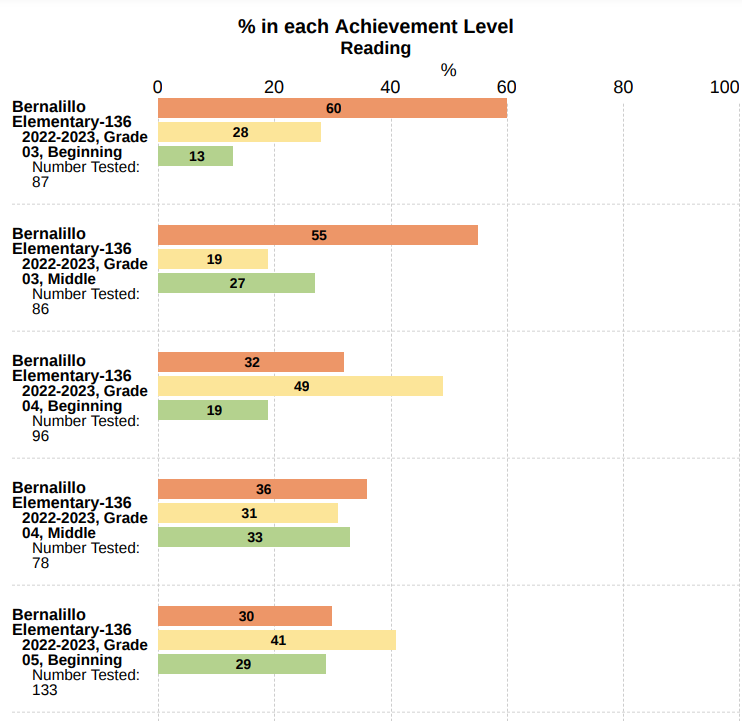 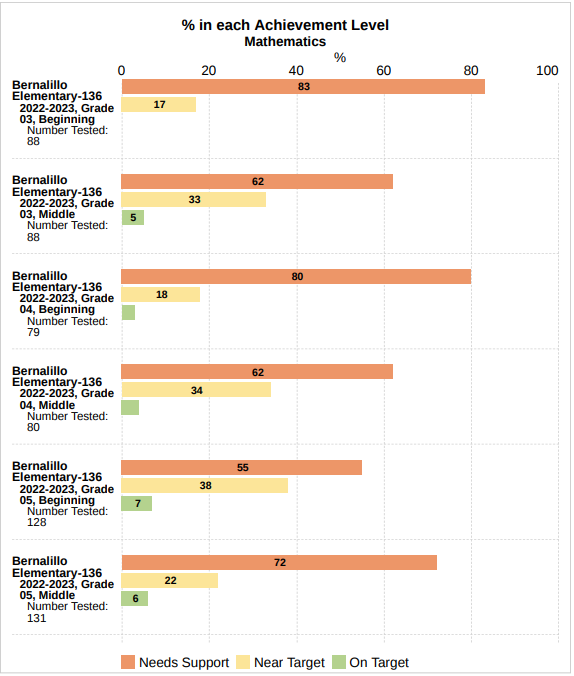 Needs Support -5
Near Target -9
On Target +14
Needs Support -21
Near Target +16
On Target +5
Needs Support +4
Near Target -18
On Target +14
Needs Support -18
Near Target +16
On Target +2
Needs Support -3
Near Target +4
On Target -1
Needs Support +17
Near Target -16
On Target -1
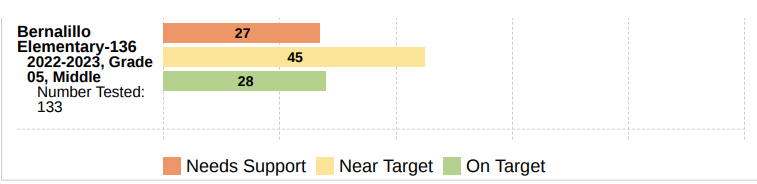 Professional Development
Supply/Fixed Assets
Savvas 
Successmaker
PLC Training 
Differentiated Instruction (based on data) 
Trauma Informed Learning 
Safe School Ambassadors 
Restorative Practices 
Safety Training 
Inclusion
Beable 
PLTW 
MLSS
SAT
Update student desks, tables, and chairs 
Additional swing set 
Awnings in bus and parent pick up area
Flexible seating options for the classrooms, library,  and hallways   
Large rugs for classrooms
Additional Compensation
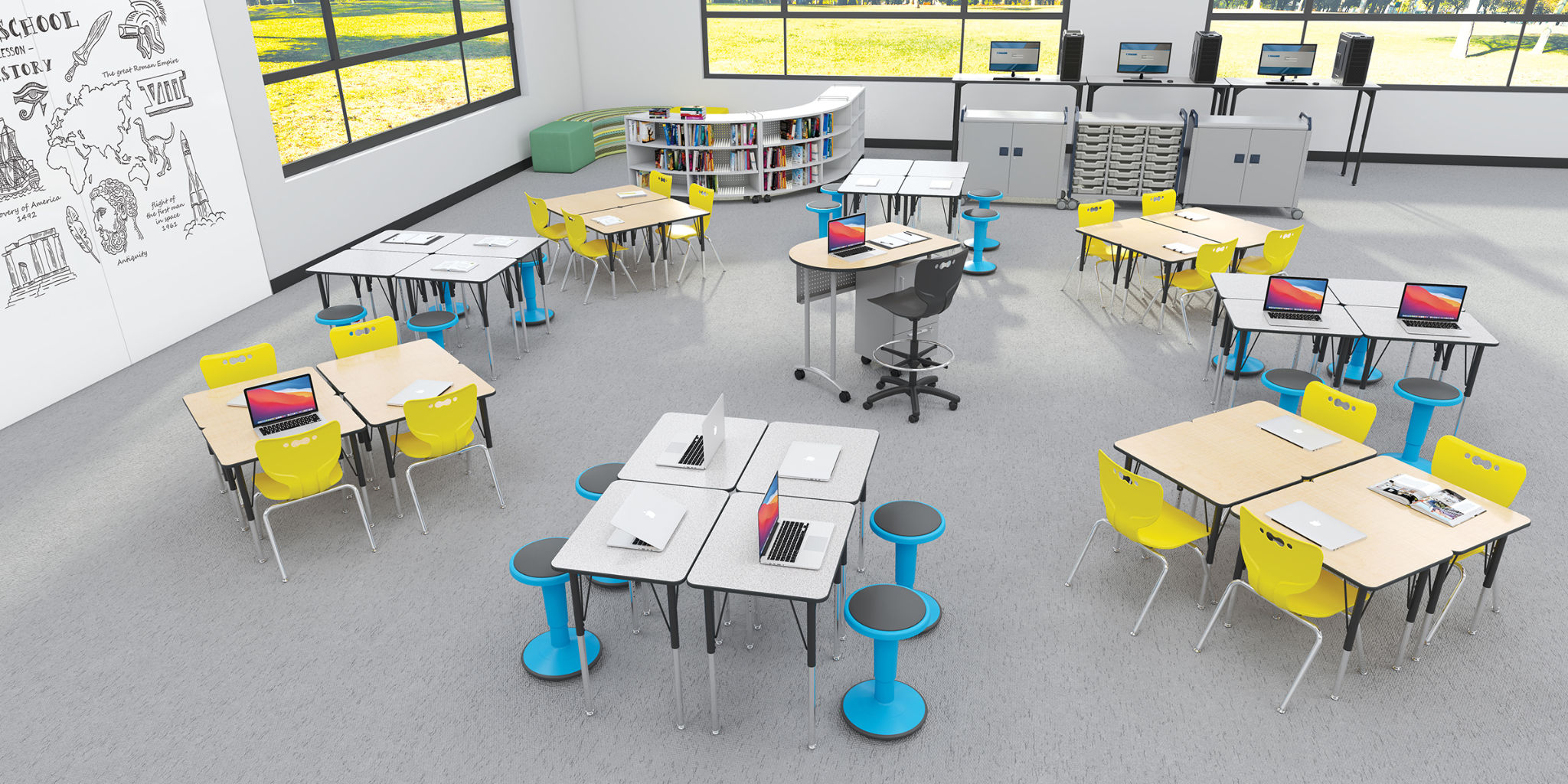 Before/ After school tutoring & clubs
Leadership 
Planning and preparing for school year 
Behavior redirector 
Selling prep for enrichment
Safety
Curriculum/Software
Cameras
Radios 
Security gates (open only from inside) 
Bullet proof film on windows (inside and outside) 
BES SRO On- Site
Savvas 
Successmaker 
iStation 
Beable 
Intervention Program (TBD) 
Quaver (Music) 
Art 
Nearpod 
Caring Communities
Supplies and Materials
Student Transportation
Science room supplies and materials 
Art Room supplies and materials
Classroom supplies and materials
Office supplies and materials
2-3 Field Trips per grade level 
After school programs
Budget Allocations
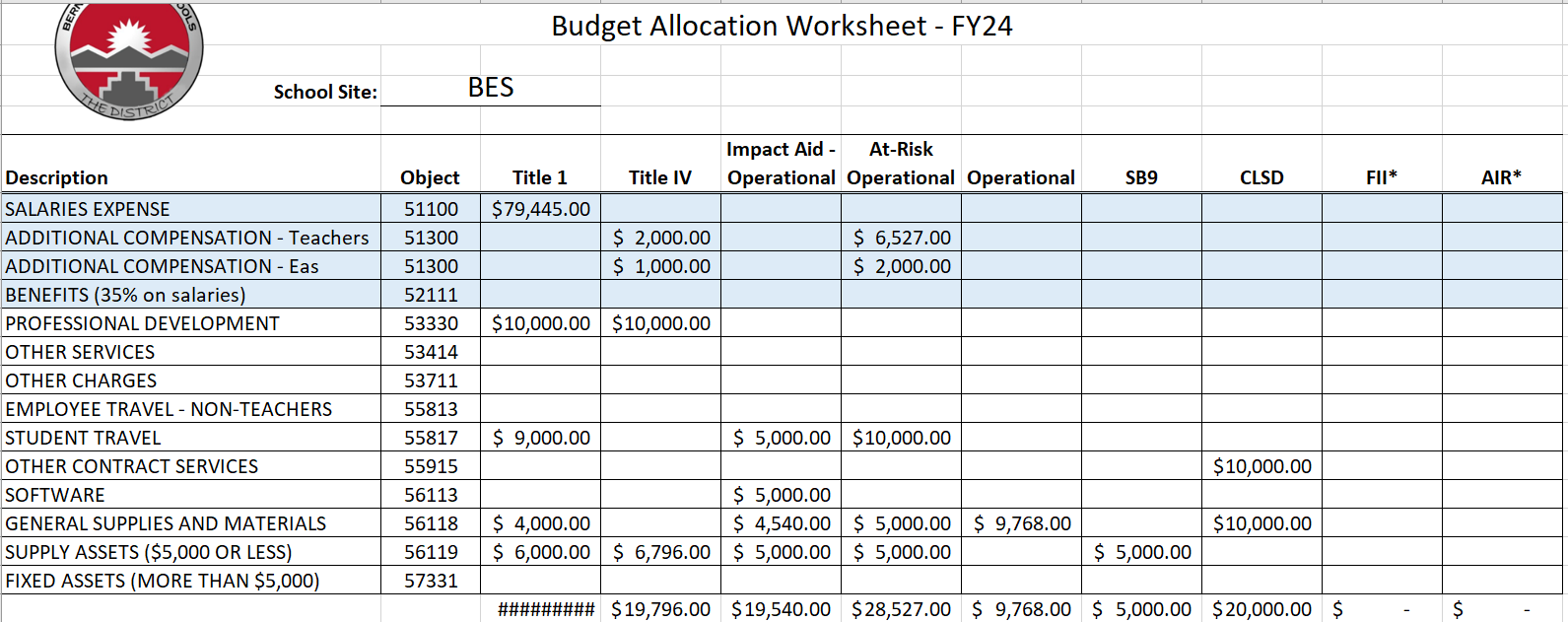 Request: 0.5 position